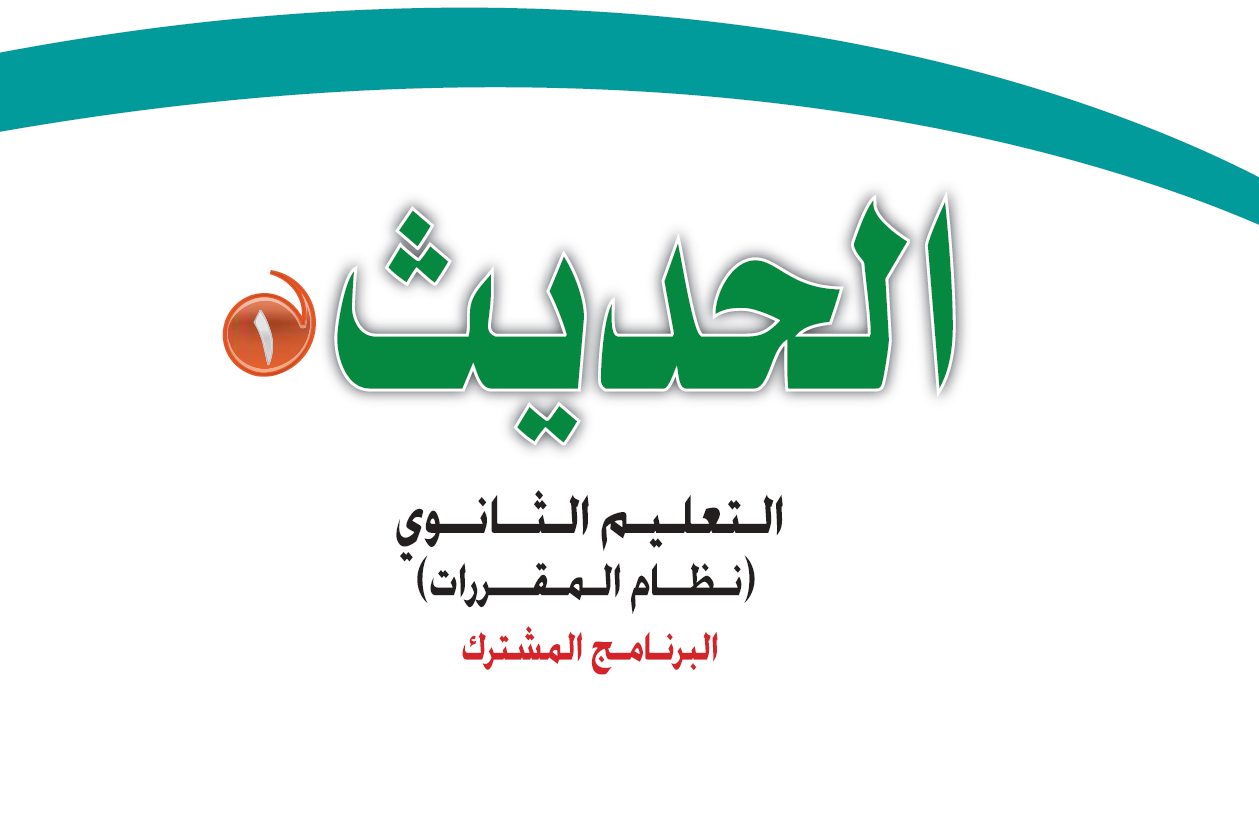 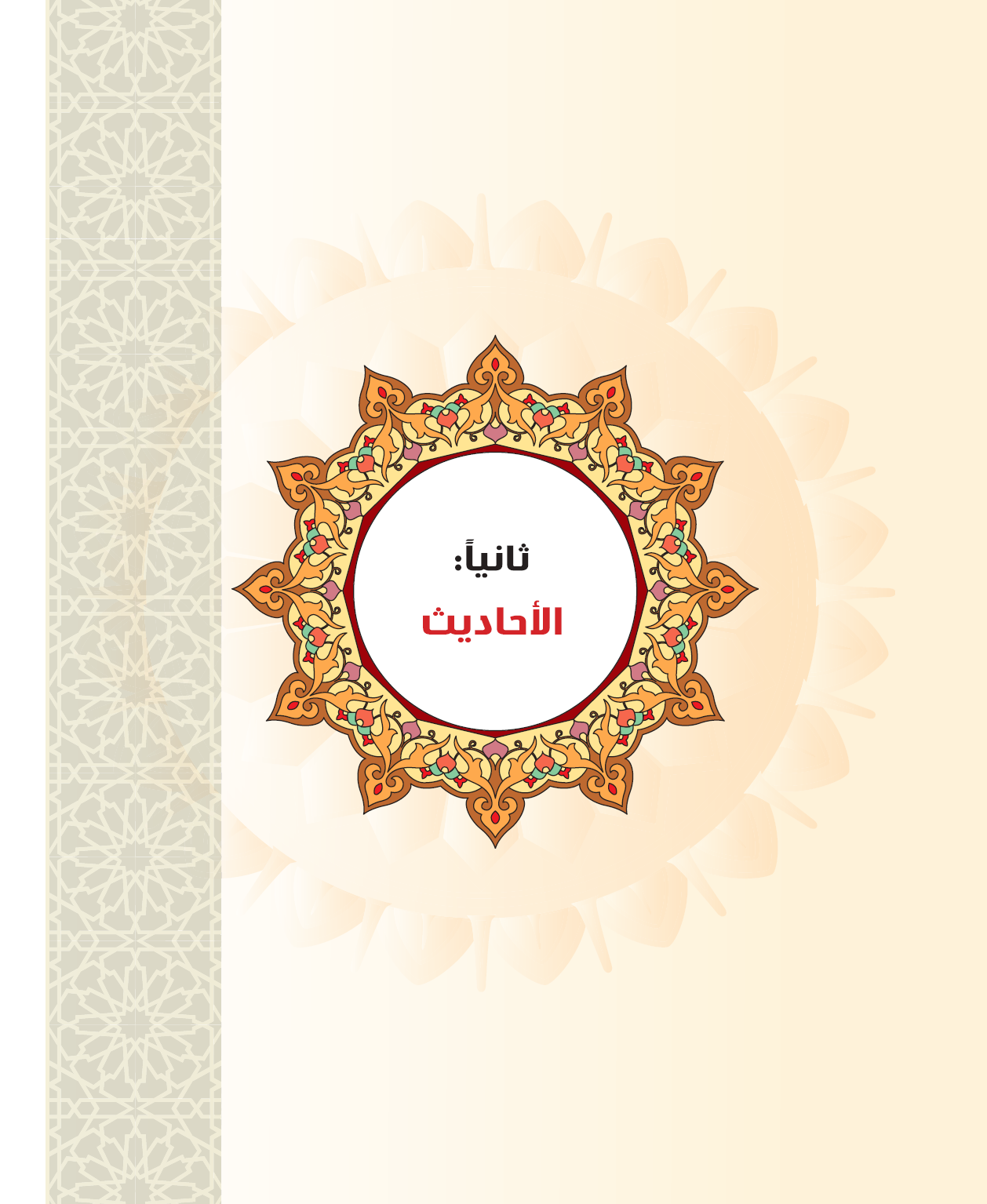 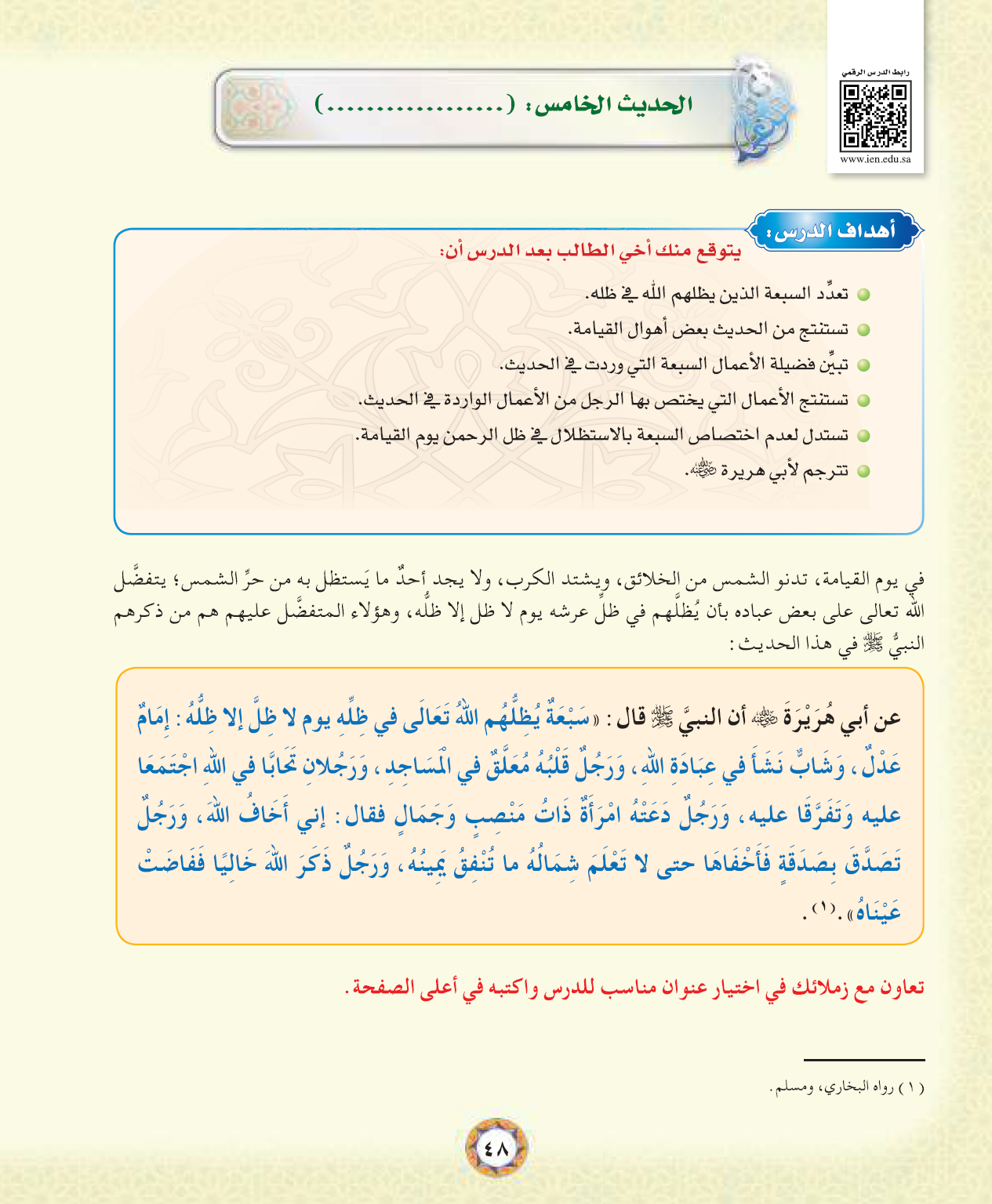 تحت ظل العرش
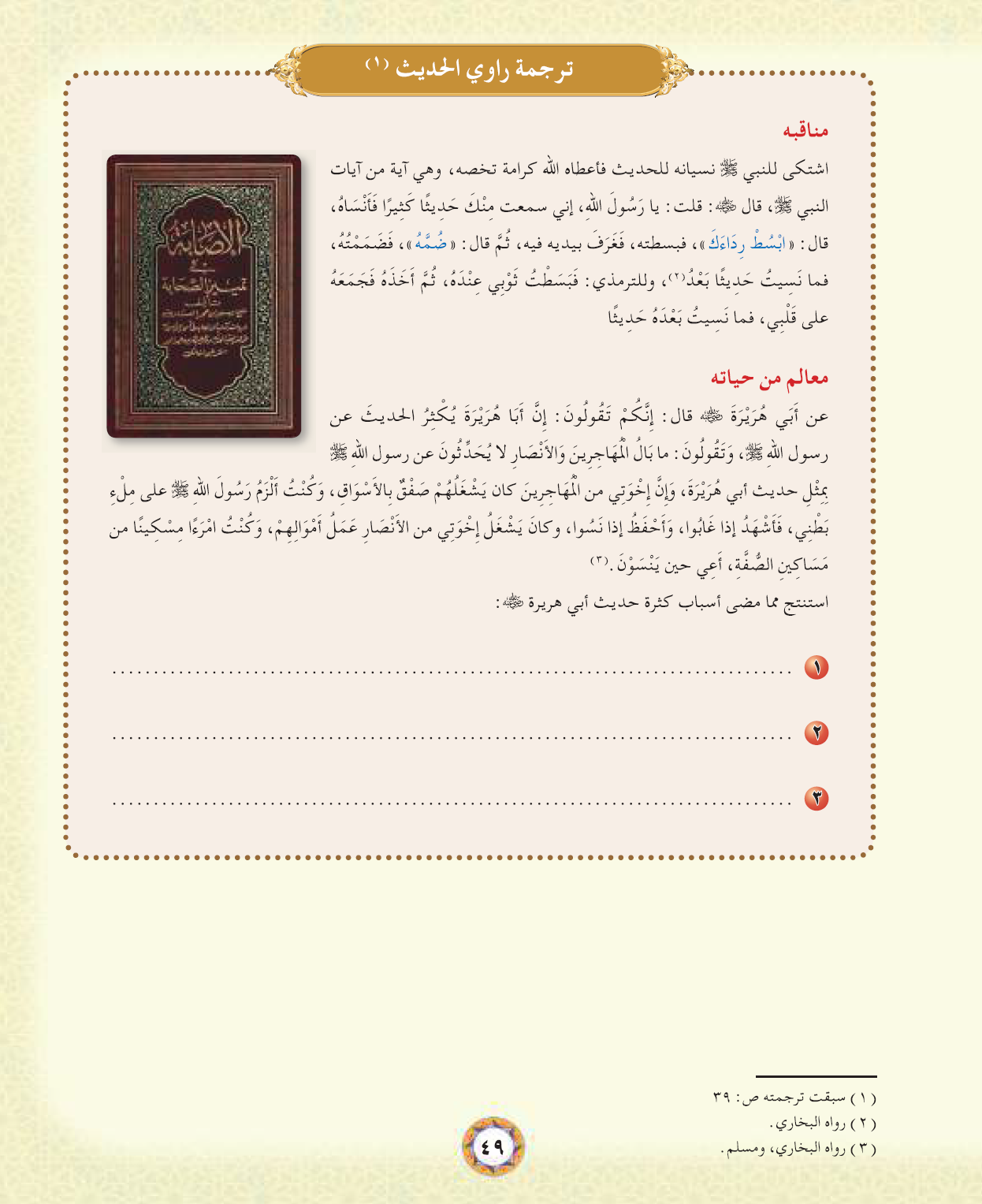 بسب ملازمته للنبي 
بسب بشارة النبي   له بعدم النسيان
بسب أنه كان من أهل الصفة الفقراء الذين يسكنون مسجد النبي 
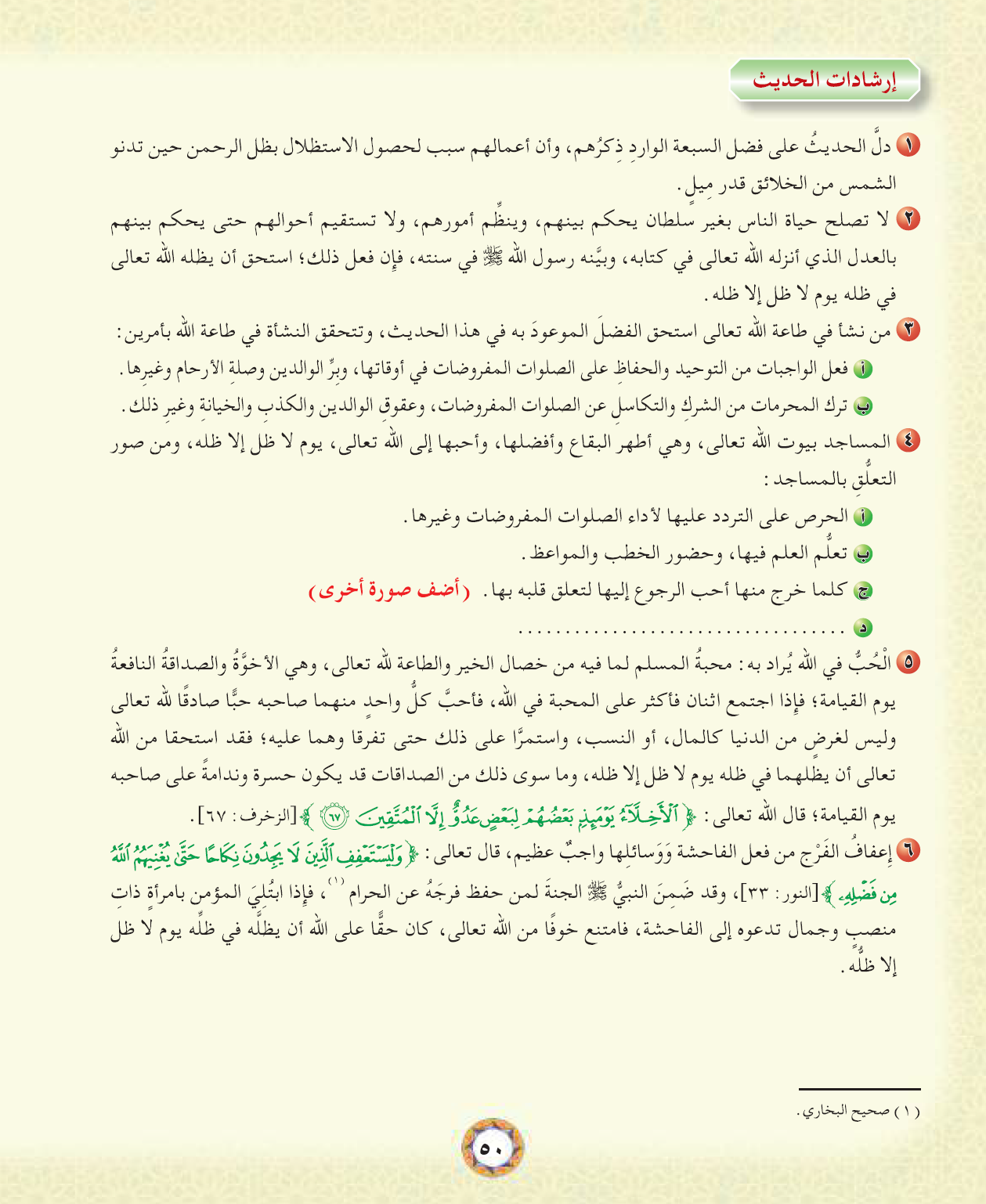 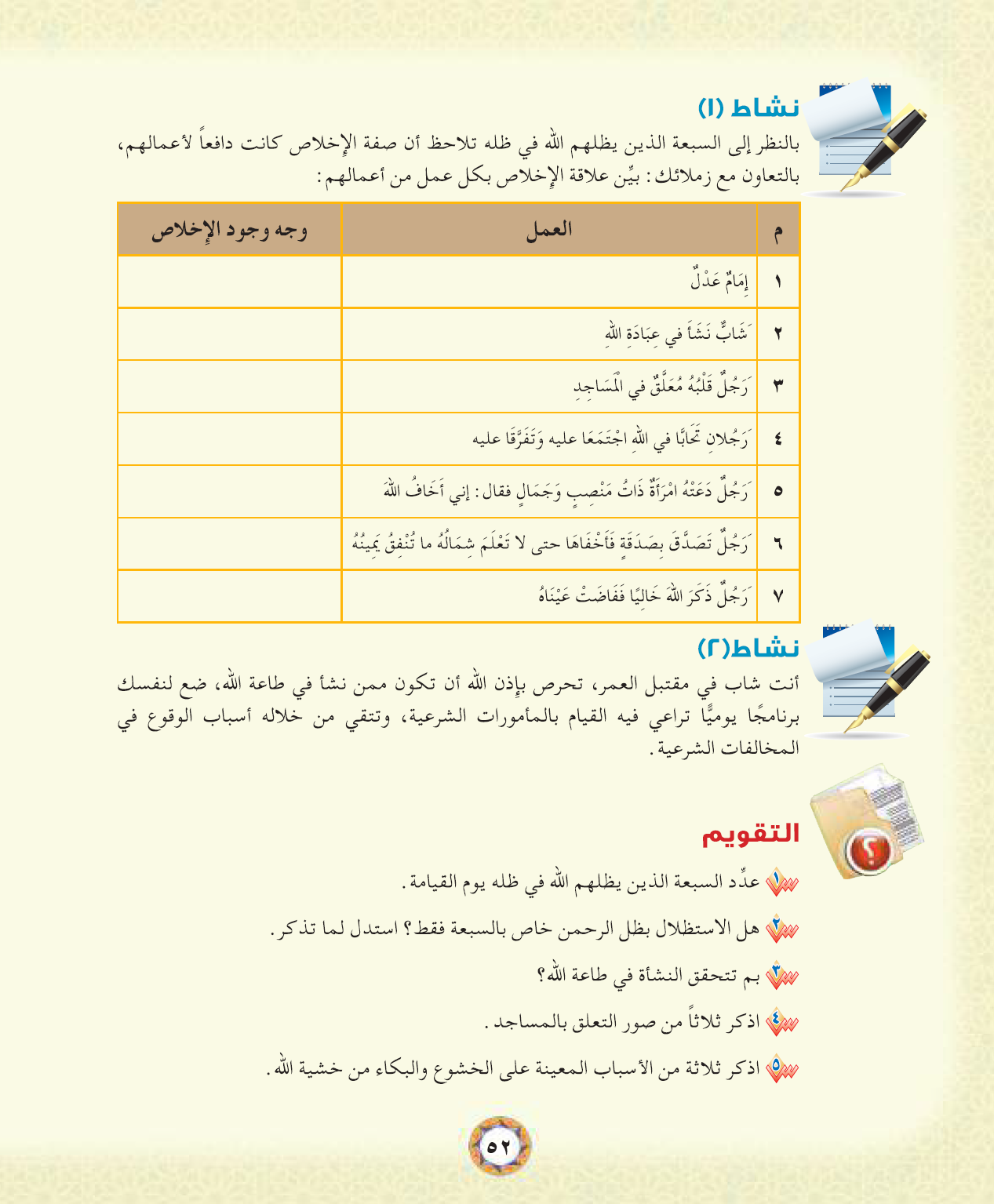 ج3:
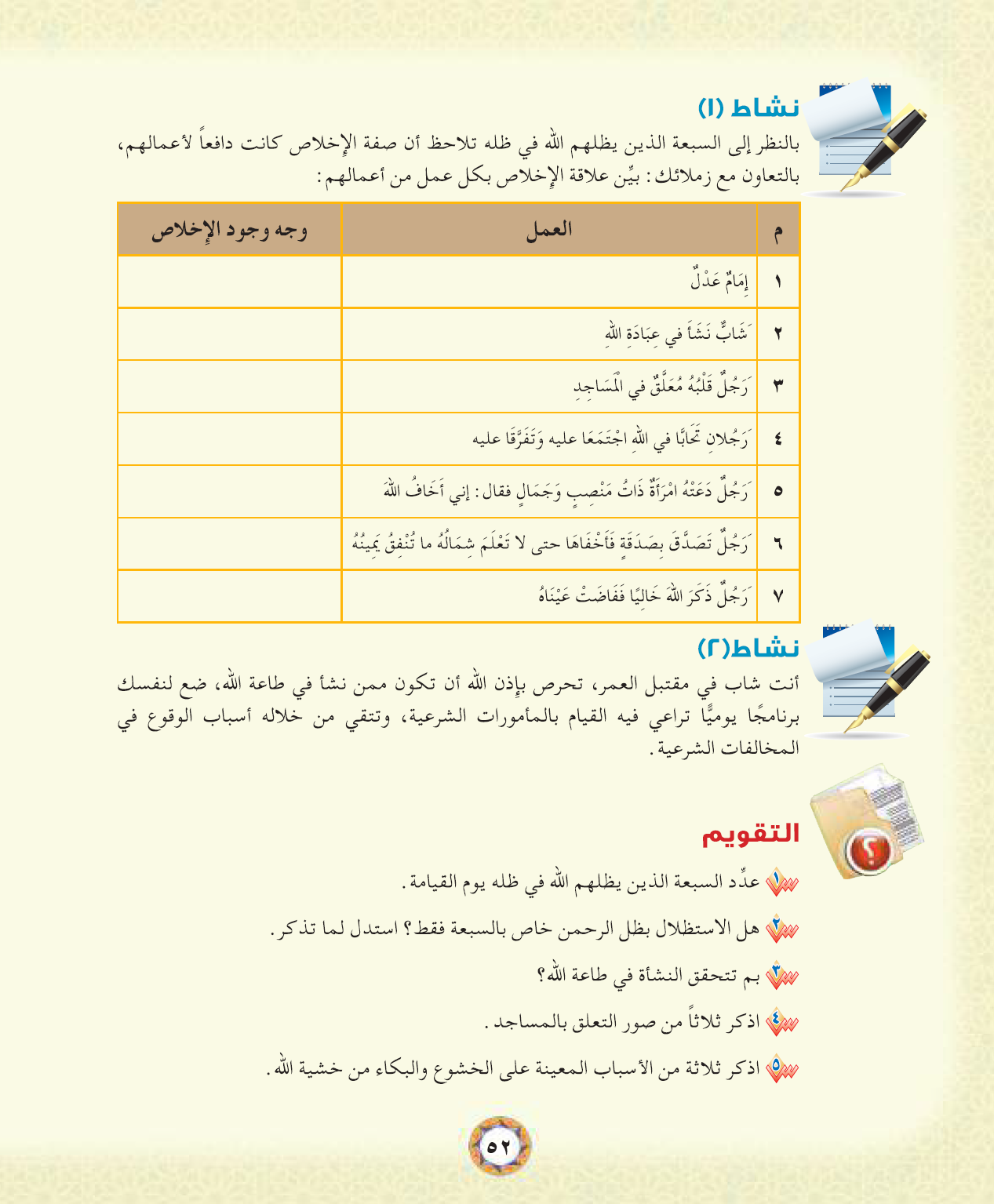 ج4:
الحرص على تشييدها وبنائها وعمارتها ونظافتها
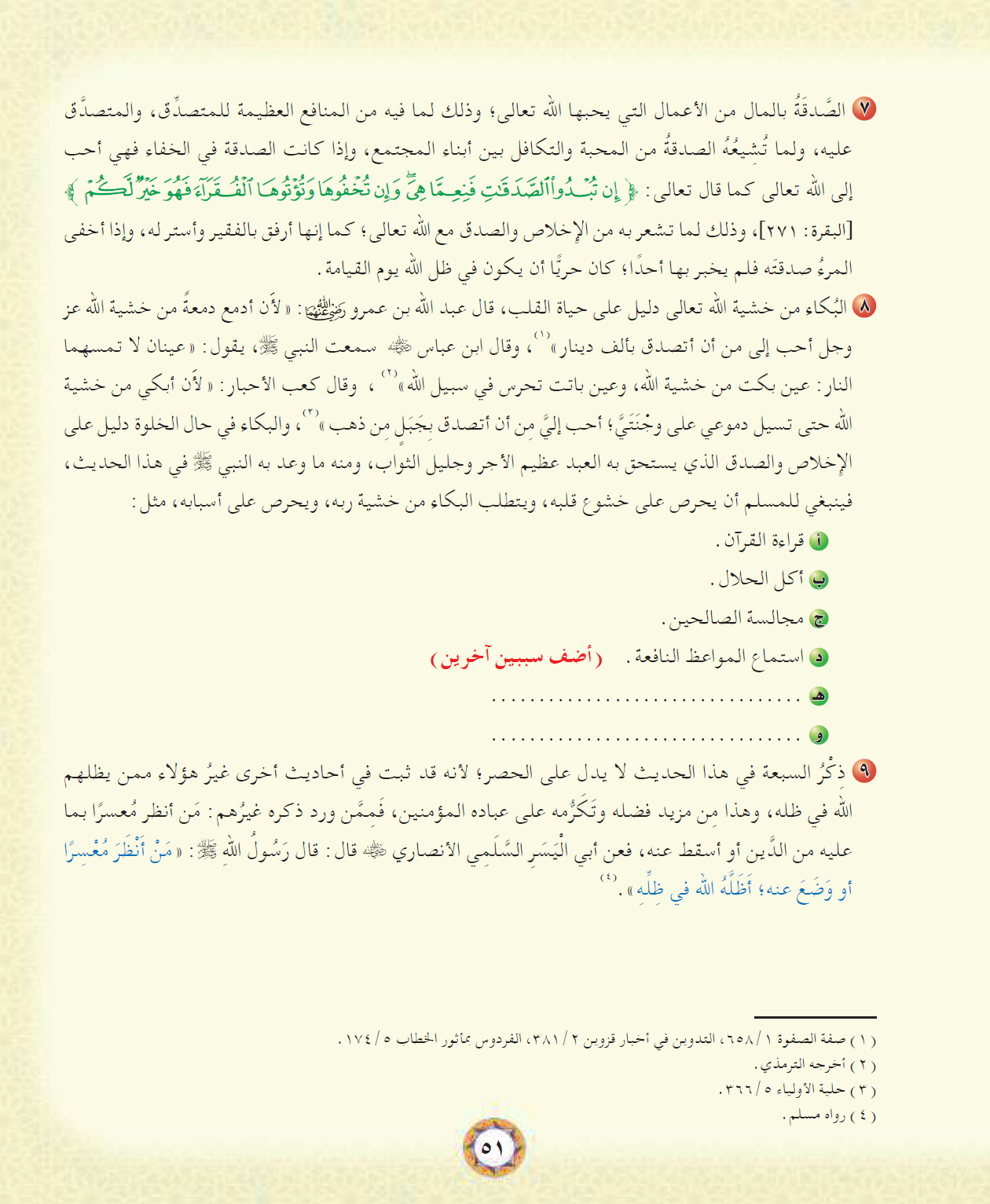 س: علل: الصدقة في الخفاء أحب إلى الله ؟
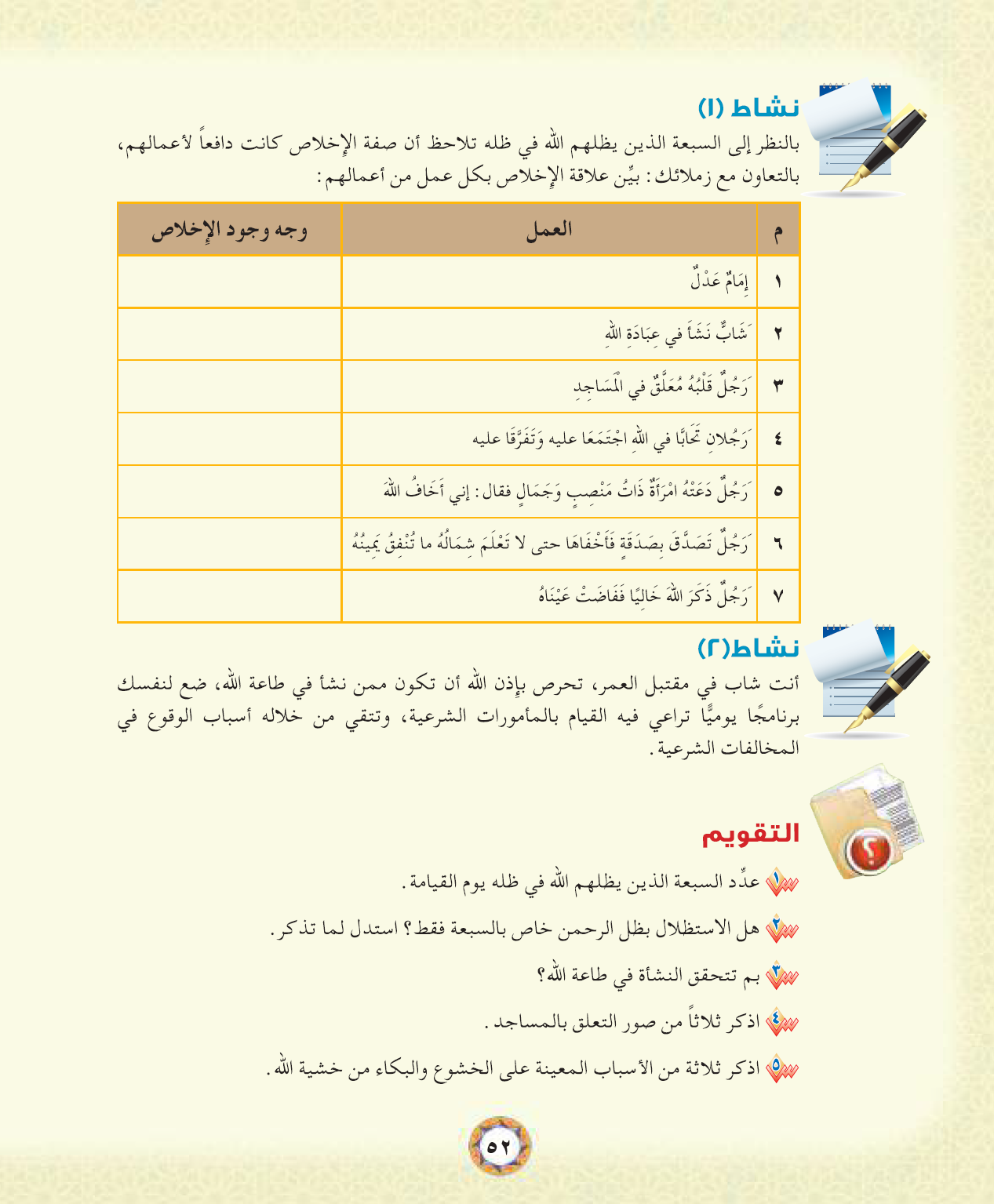 ج5:
التفكر في مخلوقات الله
المسارعة إلى الطاعات
ج2:
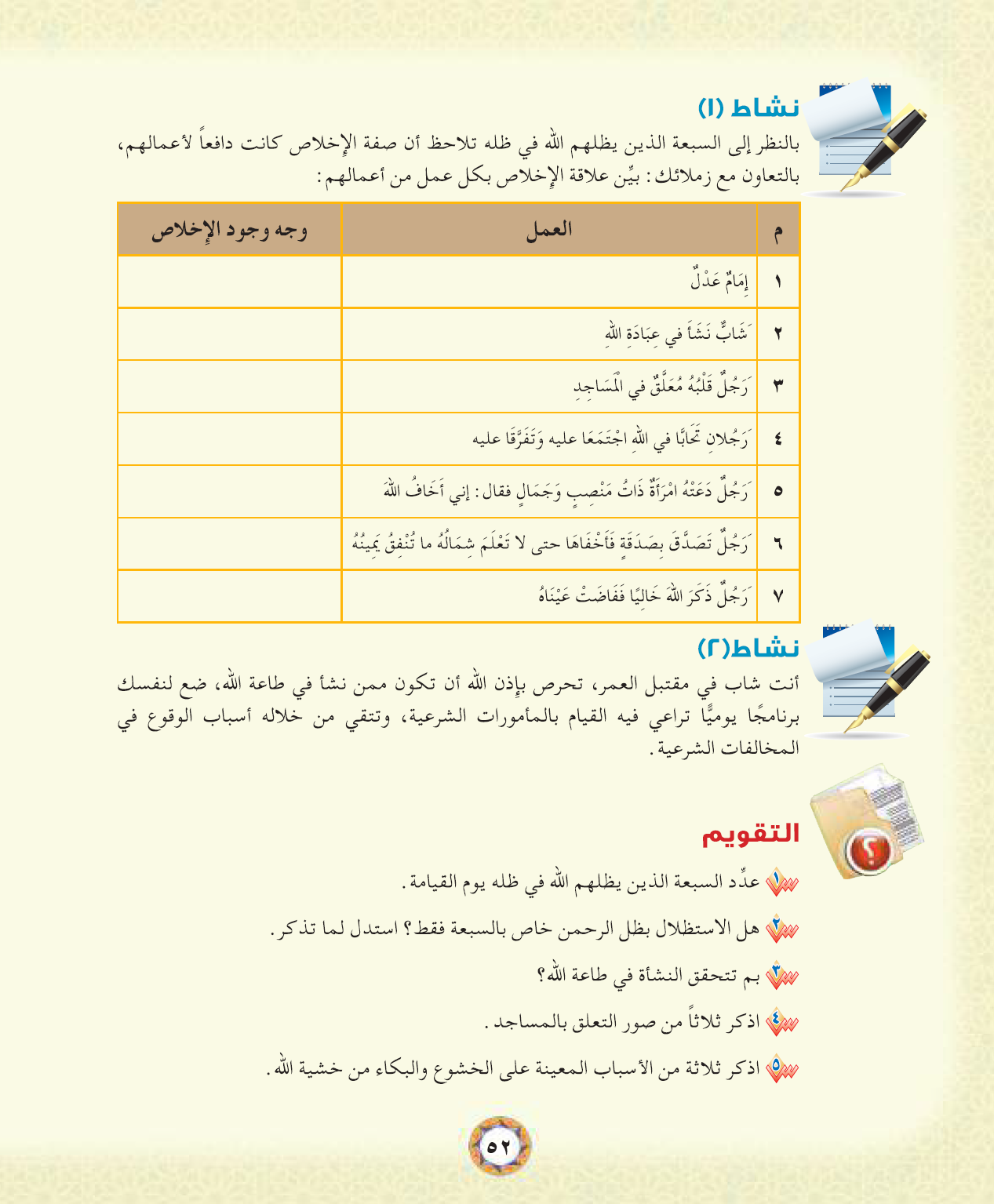 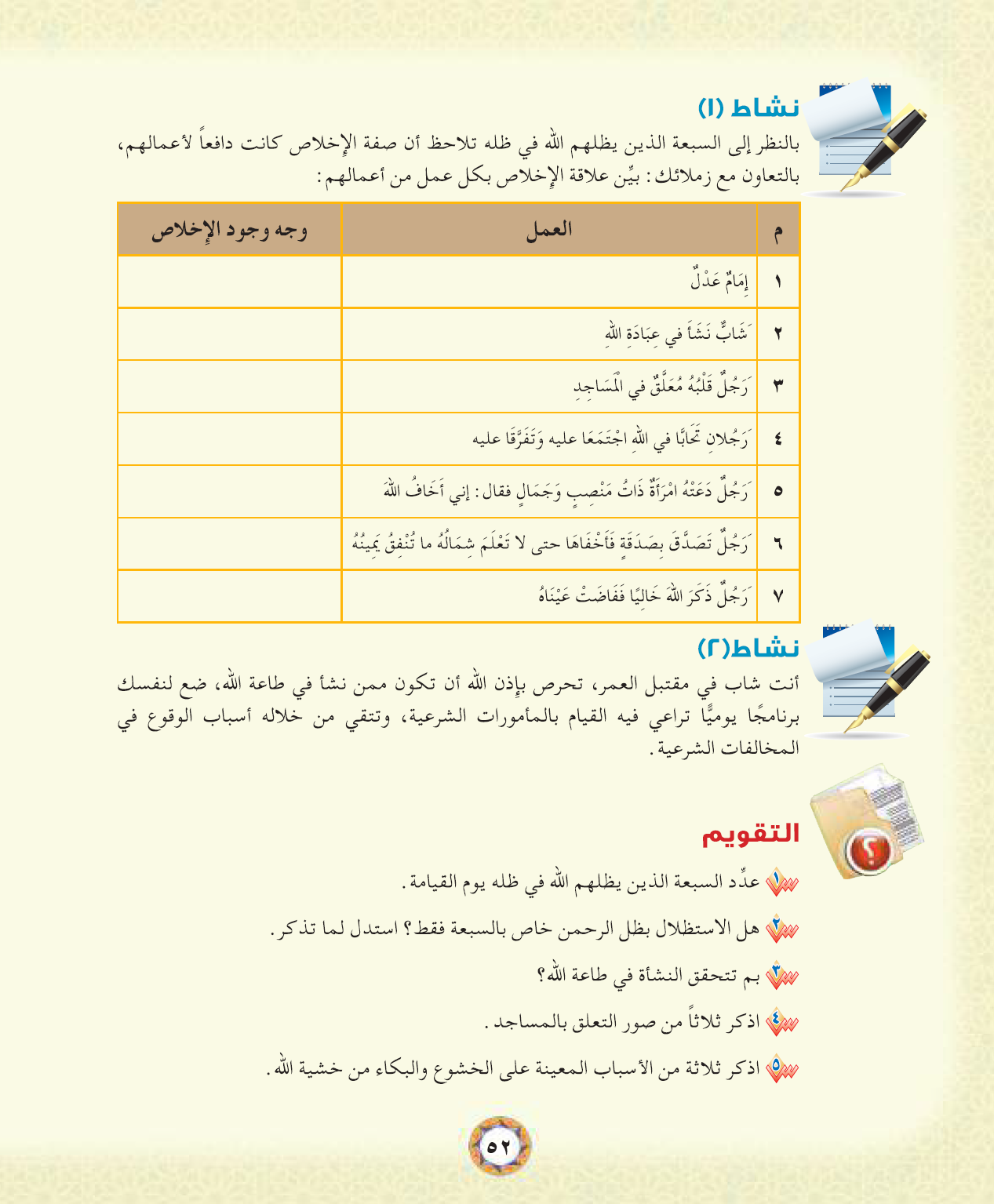 عدل بين الرعية ولم يظلم
صرفه العبادة لله
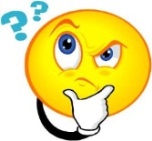 حرصه على الصلوات
المحبة من أجل الله
ترك المعصية مع قدرته عليها
اخفاء الصدقة
البكاء في الخلوة
x
ص52
ص51
ص50
ص50
ص51